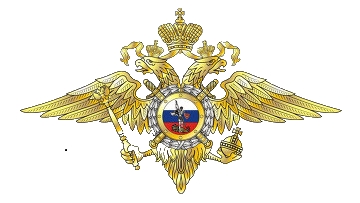 ГУ МВД РОССИИ
ПО АЛТАЙСКОМУ КРАЮ
Ответственность подростков за употребление  и распространение наркотиков: закон и последствия
«УМЕЙ СКАЗАТЬ НЕТ!»
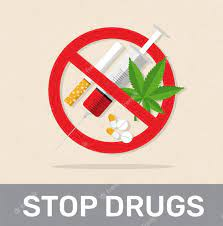 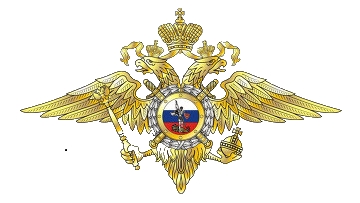 ГУ МВД РОССИИ 
ПО  АЛТАЙСКОМУ КРАЮ
На территории Российской Федерации свободный оборот наркотических средств, психотропных веществ и их аналогов запрещен!
Виды ответственности:
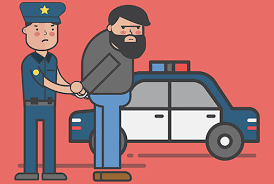 административная
  уголовная
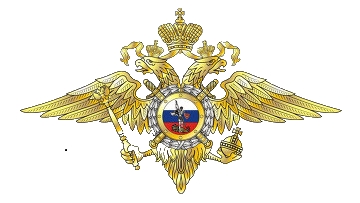 ГУ МВД РОССИИ 
ПО  АЛТАЙСКОМУ КРАЮ
За употребление наркотиков предусмотрена административная ответственность!
Возраст привлечения – с 16 лет
«Опьянение – добровольное сумасшествие» 
(Аристотель, древнегреческий философ)
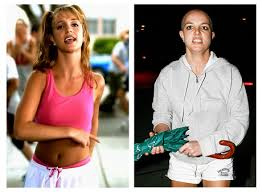 Вред организму:
воздействие на головной мозг, дыхательный центр, пищеварительную систему и печень
ШТРАФ – до 5 тысяч рублей
До 16 лет по закону отвечают родители подростка  или заменяющие их лица. 

Кроме того, возможны в отношении подростка:
постановка на учет в подразделении по делам несовершеннолетних;
помещение по решению суда в Центр временного содержания несовершеннолетних правонарушителей – заведение закрытого типа;
постановка на учет у нарколога.
АРЕСТ – до 15 суток
психическая депрессия; бесконтрольное поведение;
снижение чувствительности;
голодание;
летальный исход (смерть)
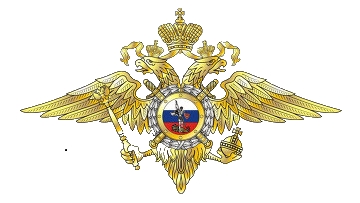 ГУ МВД РОССИИ 
ПО  АЛТАЙСКОМУ КРАЮ
За пропаганду наркотиков предусмотрена административная ответственность
Пропаганда наркотиков (ст. 6.13 КоАП РФ)
ШТРАФ – до 5 тысяч рублей
ЗАПРЕЩАЕТСЯ пропаганда (распространение сведений), незаконная реклама:
наркотических средств, психотропных веществ, прекурсоров, наркосодержащих растений, новых ПАВ; 
способов, методов разработки, изготовления и использования наркотиков;
мест их приобретения
в т.ч. посредством сети Интернет - ШТРАФ до 30 тысяч рублей
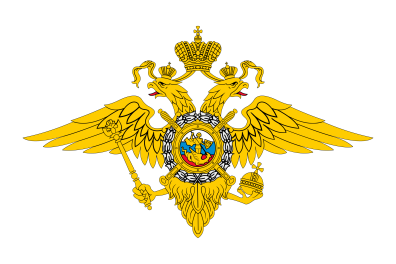 ГУ МВД РОССИИ 
ПО  АЛТАЙСКОМУ КРАЮ
Административная ответственность за совершение правонарушений, связанных с незаконным оборотом наркотиков
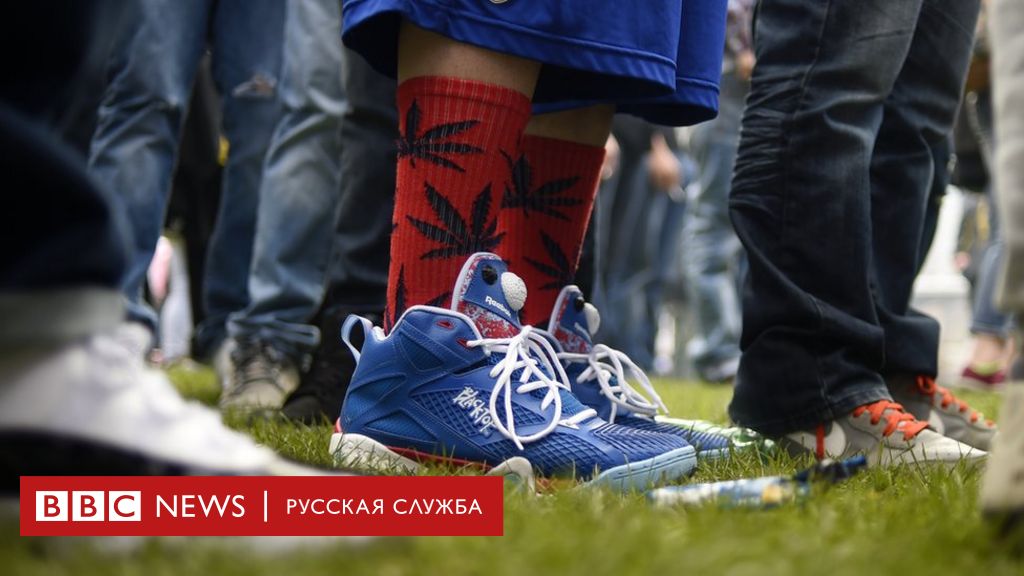 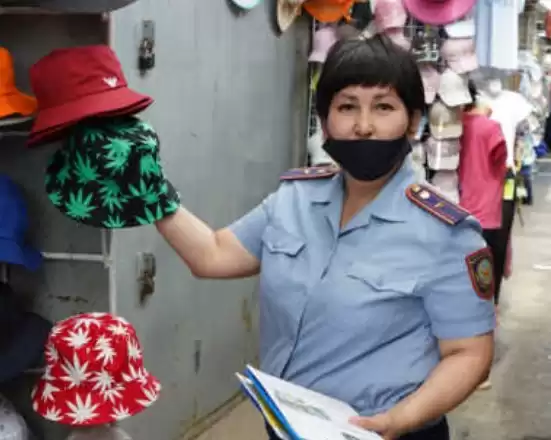 ЗАПРЕЩЕНО!
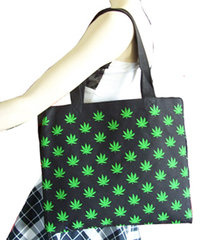 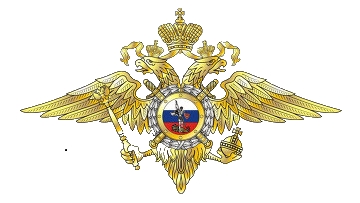 ГУ МВД РОССИИ 
ПО  АЛТАЙСКОМУ КРАЮ
За пропаганду наркотиков предусмотрена административная ответственность!
Пропаганда наркотиков 
(ст. 6.13 КоАП РФ)
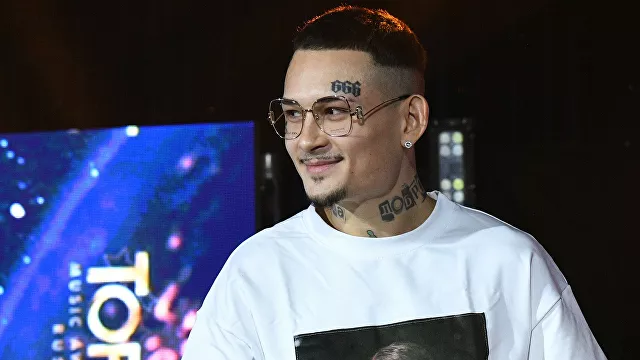 Социально-психологическая направленность двух видеороликов исполнителя, выложенных в Ютьюб  - формирование позитивного отношения к наркотикам за счет создания привлекательных образов героев, употребляющих наркотики.
Решение Зюзинского районного суда г. Москвы :
ШТРАФ – 100 тысяч рублей
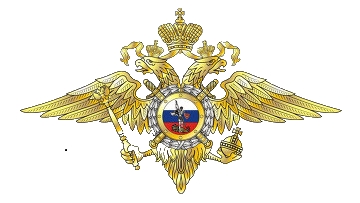 ГУ МВД РОССИИ 
ПО  АЛТАЙСКОМУ КРАЮ
Уголовная ответственность в сфере незаконного оборота наркотиков
Возраст привлечения – с 16 лет
Виды наказаний:
Штраф, обязательные, исправительные работы, 
- лишение свободы
Без цели сбыта 
(ст. 228 УК РФ)
приобретение
хранение
перевозка
изготовление
переработка
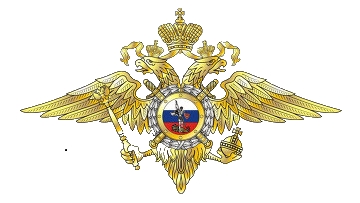 ГУ МВД РОССИИ 
ПО  АЛТАЙСКОМУ КРАЮ
Уголовная ответственность за распространение наркотиков
Производство, сбыт, пересылка наркотиков   (ст. 228.1  УК РФ)
Сбыт  (распространение) наркотиков – продажа, дарение, обмен, уплата долга, дача взаймы, угощение
Максимальное наказание подростку может составить до 10 лет лишения свободы!
Ответственность ужесточается, если сбыт совершен: в образовательной организации, транспорте, развлекательных заведениях, через сеть Интернет
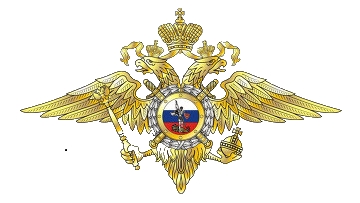 ГУ МВД РОССИИ 
ПО  АЛТАЙСКОМУ КРАЮ
Уголовная ответственность за распространение наркотиков через сеть Интернет
«Закладчик»:
работает непосредственно с наркотиками;
чаще других попадает  в поле зрения правоохранительных органов
За 9 месяцев 2021 года к уголовной ответственности на территории Алтайского края  привлечено 14 подростков за сбыт наркотиков через Интернет
Основной  мотив  – желание заработать
Газета «Алтайская правда» от 06.08.2021: В Барнауле 17-летний подросток признан виновным в незаконном сбыте наркотических средств. Суд назначил ему наказание в виде 3 лет лишения свободы и отбыванием наказания в воспитательной колонии. Получив соответствующие инструкции от незнакомца, молодой человек сделал несколько закладок с наркотиками в разных частях города.
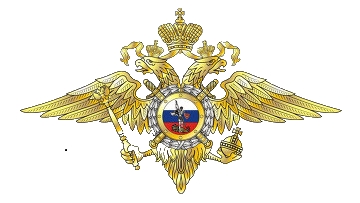 ГУ МВД РОССИИ 
ПО  АЛТАЙСКОМУ КРАЮ
Уголовная ответственность за склонение к потреблению наркотиков (ст. 230 УК РФ)
от 3 до 5 лет 
лишения свободы
Склонение – возбуждение желания к потреблению (уговоры, предложение, дача совета, рекомендация, обман)
Если это повлекло смерть человека, в т.ч. двух и более – до 10 лет лишения свободы!
В случае применения насилия,
использования сети Интернет – до 10 лет лишения свободы!
«УМЕЙ СКАЗАТЬ НЕТ!»
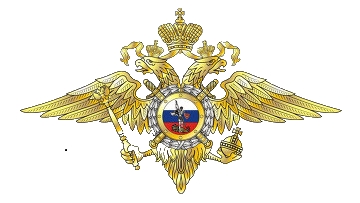 ГУ МВД РОССИИ 
ПО  АЛТАЙСКОМУ КРАЮ
К подросткам, совершившим преступления с наркотиками, могут быть применены:
принудительные меры воспитательного воздействия; 
помещение в специальное учебно-воспитательное учреждение закрытого типа;
ограничение досуга и установление особых требований к поведению;
принудительные меры 
медицинского характера
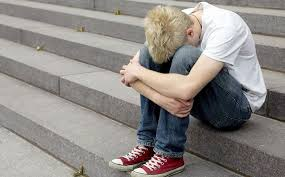 :